Political Cartoons
What is a political cartoon?
A political cartoon is an illustration which is designed to convey a social or political message.
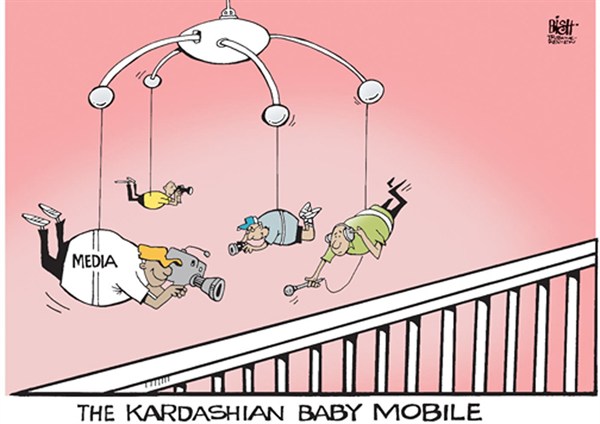 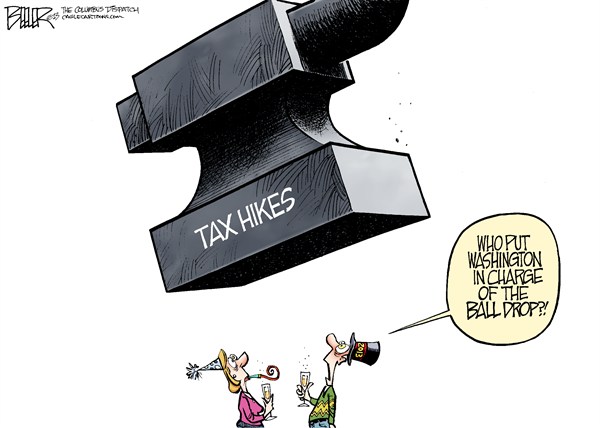 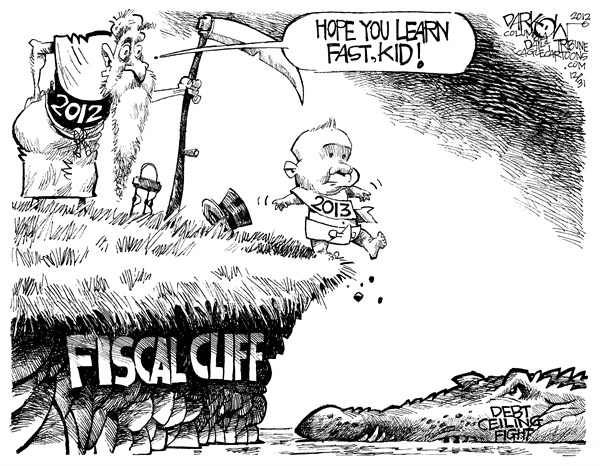 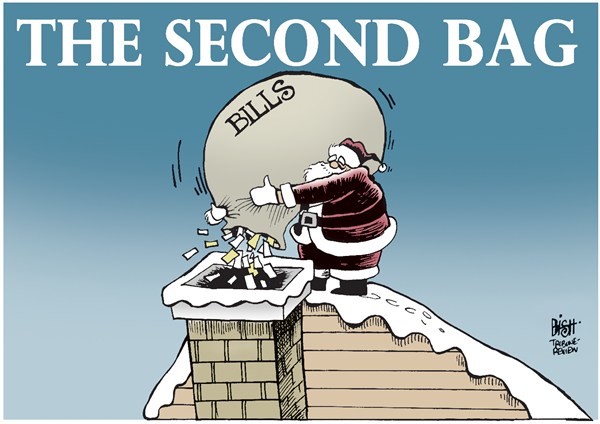 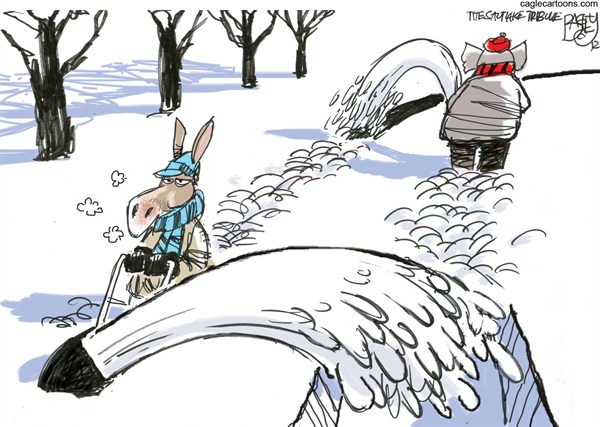 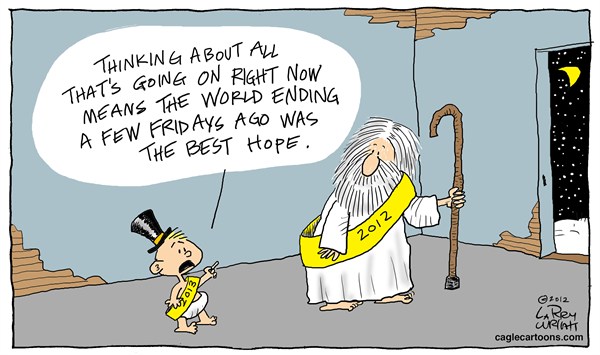 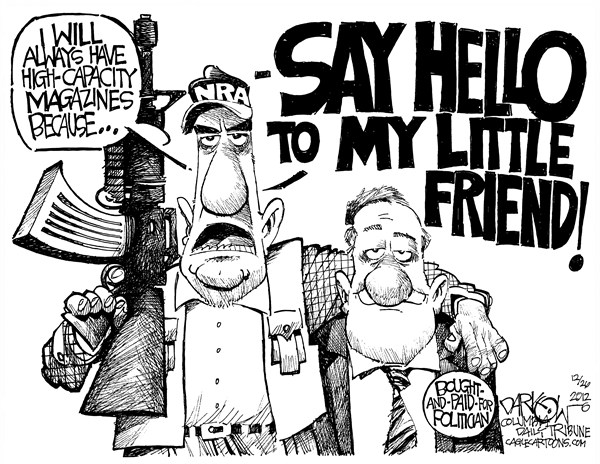 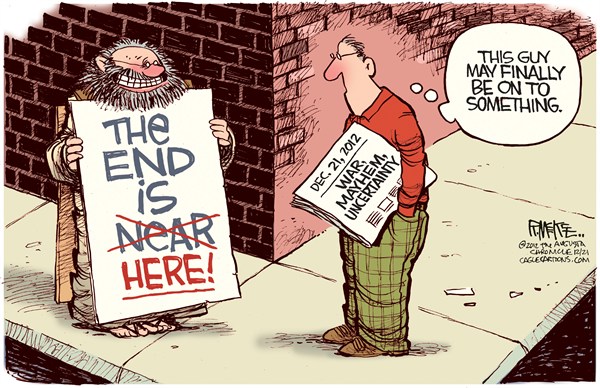 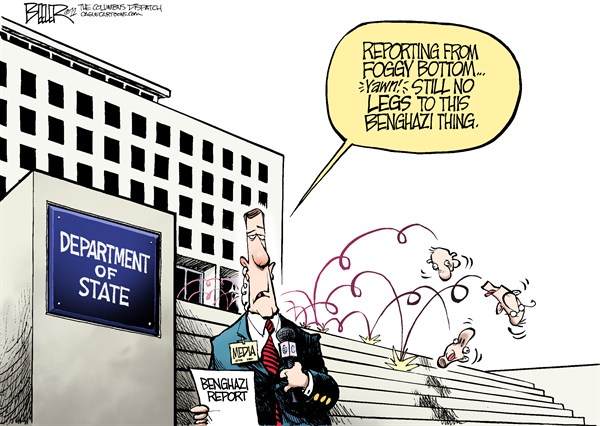 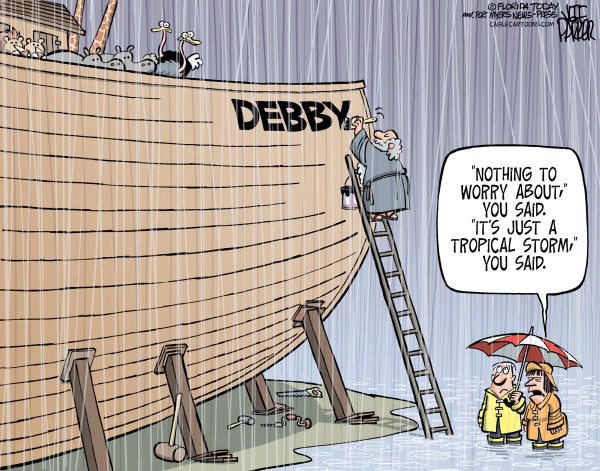 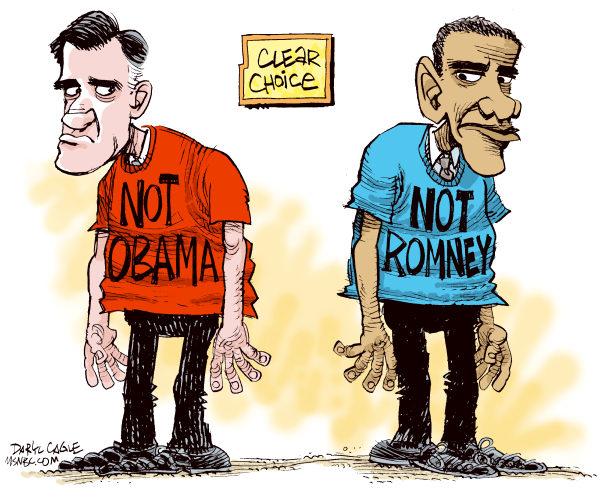 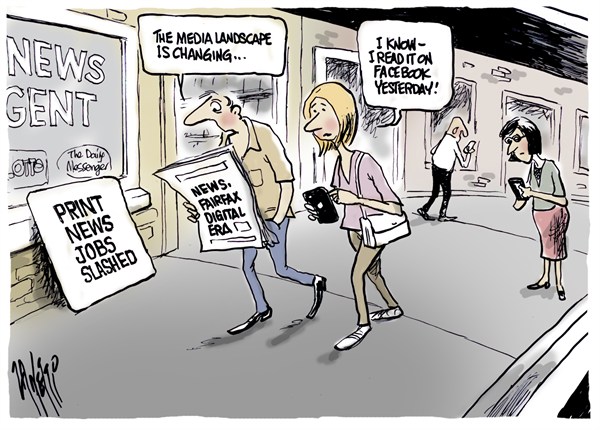 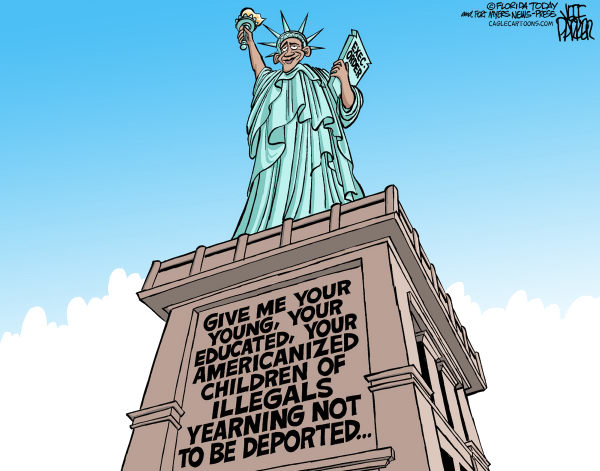 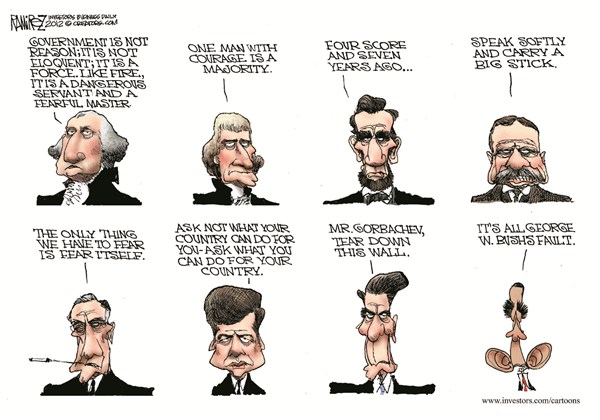 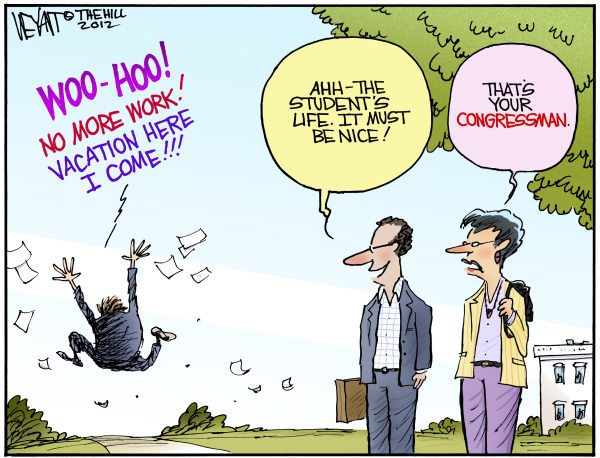